Naturens apotek – Det din hud egentligen behöver
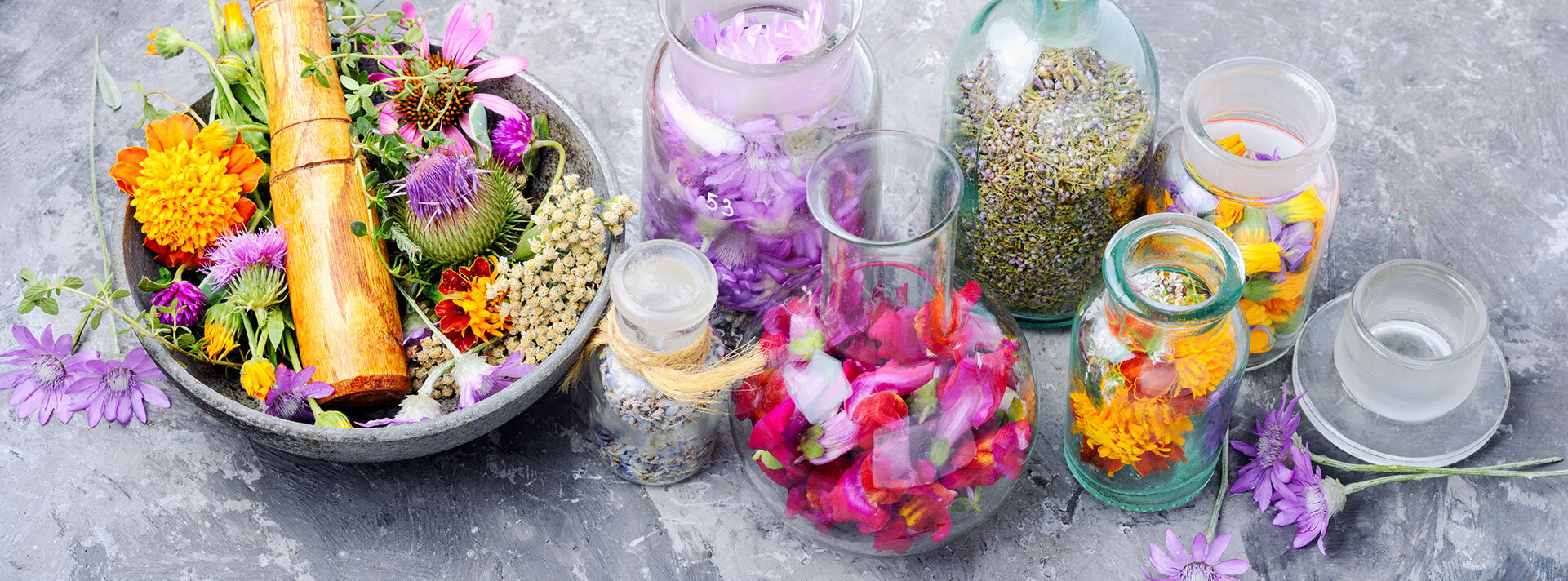